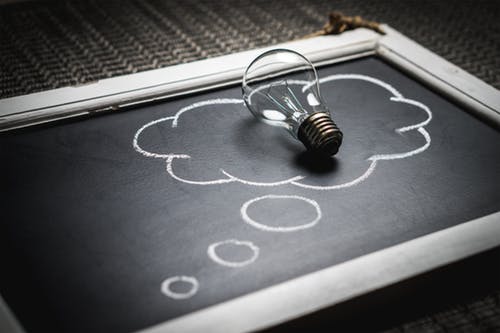 CONVOCATORIA DE SUBVENCIÓNS
ANO 2019
 

ENTIDADES SEN ÁNIMO DE LUCRO
A Coruña, 11 de marzo de 2019                                          Reunión convocatoria de subvencións 2019
Convocatorias
Prazos

Información das convocatorias
Requisitos entidades
Rexistro
Compatibilidades
Características das convocatorias
Cambios nas convocatorias
Contacto
Convocatorias
A Coruña, 11 de marzo de 2019                                          Reunión convocatoria de subvencións 2019
MANTEMENTO
Servizos sociais 
Centros                      FOAXE-C
Programas                 FOAXE-P
Igualdade                    FOIO0A
Sociosanitaria           FOCVAA

INVESTIMENTO     
Servizos sociais                FOIE
Convocatorias
Prazos

Información das convocatorias
Requisitos entidades
Rexistro
Compatibilidades
Características das convocatorias
Cambios nas convocatorias
Contacto
A Coruña, 11 de marzo de 2019                                          Reunión convocatoria de subvencións 2019
A CONVOCATORIA DE MANTEMENTO DE CENTROS DE SERVIZOS SOCIAIS (FOAXE-C) ESTÁ DESTINADA Ó MANTEMENTO XERAL DOS CENTROS.
A CONVOCATORIA DE MANTEMENTO DE PROGRAMAS DE SERVIZOS SOCIAIS (FOAXE-P) ESTÁ DESTINADA PARA PROGRAMAS ESPECÍFICOS AÍNDA QUE ESTES SE DESENVOLVAN DENTRO DUN CENTRO.

POR EXEMPLO:
UN PROGRAMA DE FISIOTERAPIA OU REHABILITACIÓN QUE SE PRESTE NUN CENTRO DE DÍA E QUE INCLÚA GASTOS ESPECÍFICOS DO PROGRAMA DEBE SOLICITARSE DENTRO DE CONVOCATORIA FOAXE-P.

EN CAMBIO SI O QUE SE SOLICITA É O MANTEMENTO DO CENTRO DE DÍA ONDE SE INCLUÉN GASTOS XERAIS DO CENTRO DEBE SOLICITARSE DENTRO DA CONVOCATORIA FOAXE-C
A Coruña, 11 de marzo de 2019                                          Reunión convocatoria de subvencións 2019
Convocatorias
Prazos

Información das convocatorias
Requisitos entidades
Rexistro
Compatibilidades
Características das convocatorias
Cambios nas convocatorias
Contacto
Prazos
A Coruña, 11 de marzo de 2019                                          Reunión convocatoria de subvencións 2019
Convocatorias
Prazos

Información das convocatorias
Requisitos entidades
Rexistro
Compatibilidades
Características das convocatorias
Cambios nas convocatorias
Contacto
PRAZO SOLICITUDE
Ata o 21 de marzo de 2019 ás 14.00 horas

PRAZO XUSTIFICACIÓN 
Ata o 30 de abril de 2020 ás 14.00 horas
A Coruña, 11 de marzo de 2019                                          Reunión convocatoria de subvencións 2019
Convocatorias
Prazos

Información das convocatorias
Requisitos entidades
Rexistro
Compatibilidades
Características das convocatorias
Cambios nas convocatorias
Contacto
Información das convocatorias
A Coruña, 11 de marzo de 2019                                          Reunión convocatoria de subvencións 2019
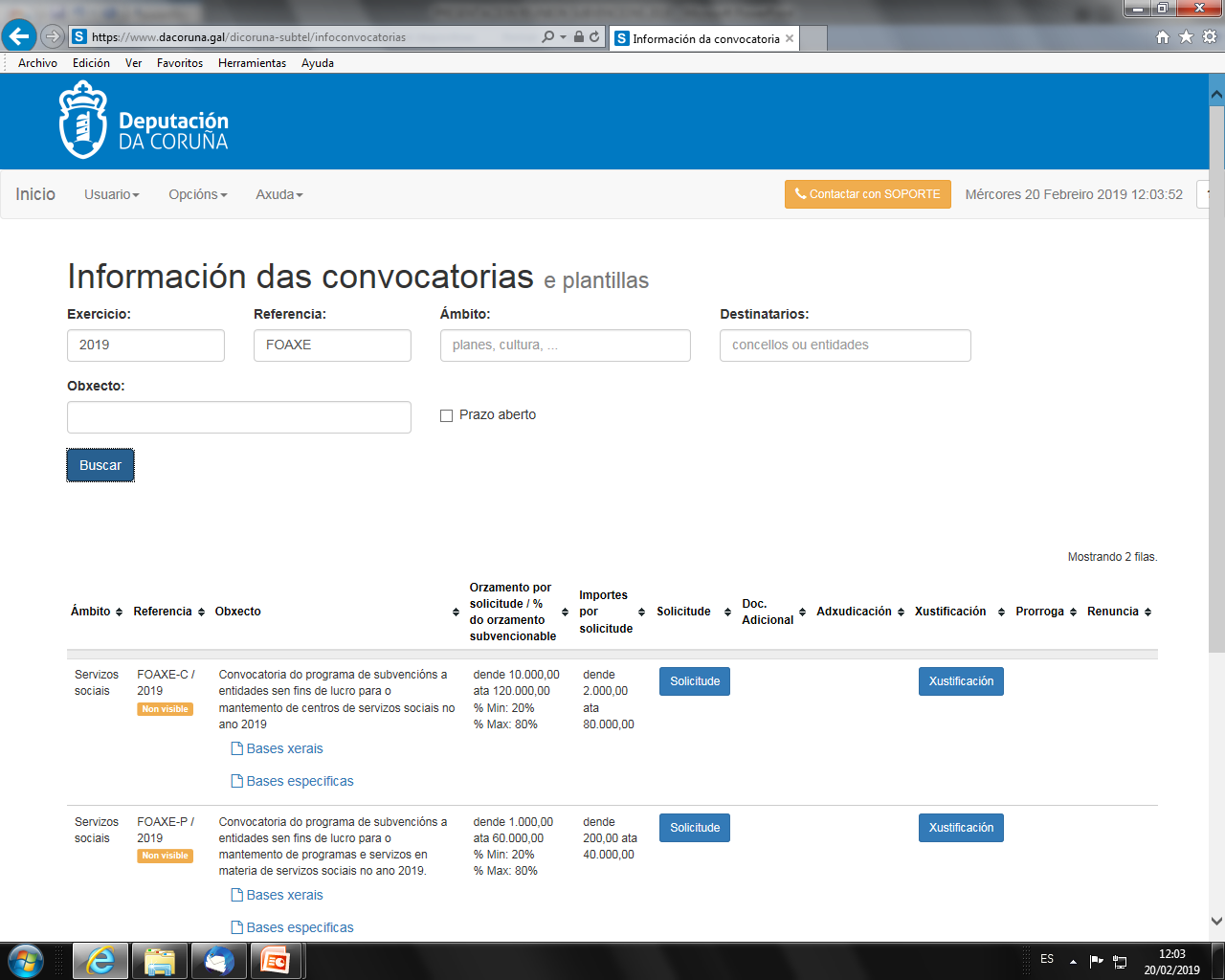 Convocatorias
Prazos

Información das convocatorias
Requisitos entidades
Rexistro
Compatibilidades
Características das convocatorias
Cambios nas convocatorias
Contacto
Requisitos entidades
A Coruña, 11 de marzo de 2019                                          Reunión convocatoria de subvencións 2019
Estaren legalmente constituídas como entidades privadas antes de presentaren a solicitude. 
No caso das asociacións, acreditaren un número mínimo de 25 socios/as ou partícipes, agás as excepcións da convocatoria específica.
Teren o domicilio fiscal na provincia da Coruña ou acreditaren que as actividades e investimentos obxecto da subvención se realizarán no ámbito territorial desta provincia ou, se fora o caso, que a súa actividade beneficie á cidadanía da provincia da Coruña.
A Coruña, 11 de marzo de 2019                                          Reunión convocatoria de subvencións 2019
Convocatorias
Prazos

Información das convocatorias
Requisitos entidades
Rexistro
Compatibilidades
Características das convocatorias
Cambios nas convocatorias
Contacto
Entidades sen ánimo de lucro
Cooperativas sen ánimo de lucro
Centros especiais de emprego
ANPAS e Federacións de ANPAS
A Coruña, 11 de marzo de 2019                                          Reunión convocatoria de subvencións 2019
Convocatorias
Prazos

Información das convocatorias
Requisitos entidades
Rexistro
Compatibilidades
Características das convocatorias
Cambios nas convocatorias
Contacto
Rexistro
A Coruña, 11 de marzo de 2019                                          Reunión convocatoria de subvencións 2019
ENTIDADES SS.SS. E IGUALDADE - REXISTRO DE ENTIDADES 
PRESTADORAS DE SERVIZOS SOCIAIS DA XUNTA DE GALICIA. NO CASO
DE IGUALDADE, NA ÁREA ESPECÍFICA DE IGUALDADE.
COOPERATIVAS SEN ÁNIMO DE LUCRO.- REXISTRO DE COOPERATIVAS
DA XUNTA DE GALICIA COMO SEN ÁNIMO DE LUCRO
CENTROS ESPECIAIS DE EMPREGO.- REXISTRO DE CENTROS ESPECIAIS
DE EMPREGO DA XUNTA DE GALICIA COMO SEN ÁNIMO DE LUCRO
ANPAS E FEDERACIÓNS DE ANPAS.- CONSELLERÍA DE EDUCACIÓN DA
XUNTA DE GALICIA
Convocatorias
Prazos

Información das convocatorias
Requisitos entidades
Rexistro
Compatibilidades
Características das convocatorias
Cambios nas convocatorias
Contacto
Compatibilidades
A Coruña, 11 de marzo de 2019                                          Reunión convocatoria de subvencións 2019
FOAXE-C con FOIE
FOAXE- P con FOIE

Mantemento de centros e mantemento de programas con investimento

O resto das convocatorias non son compatibles entre sí
A Coruña, 11 de marzo de 2019                                          Reunión convocatoria de subvencións 2019
Convocatorias
Prazos

Información das convocatorias
Requisitos entidades
Rexistro
Compatibilidades
Cambios nas convocatorias
Contacto
Características das convocatorias
A Coruña, 11 de marzo de 2019                                          Reunión convocatoria de subvencións 2019
A Coruña, 11 de marzo de 2019                                          Reunión convocatoria de subvencións 2019
A Coruña, 11 de marzo de 2019                                          Reunión convocatoria de subvencións 2019
Convocatorias
Prazos

Información das convocatorias
Requisitos entidades
Rexistro
Compatibilidades
Características das convocatorias
Cambios nas convocatorias
Contacto
Cambios nas convocatorias
A Coruña, 11 de marzo de 2019                                          Reunión convocatoria de subvencións 2019
Convocatorias
Prazos

Información das convocatorias
Requisitos entidades
Rexistro
Compatibilidades
Características das convocatorias
Cambios nas convocatorias
Contacto
Separación da convocatoria de mantemento de centros da convocatoria de mantemento de programas
 Límites orzamento e concesión distintos
 Límite de gastos xerais non se aplica en FOAXE-C
 Criterios de valoración 
 Achegas das persoas usuarias
A Coruña, 11 de marzo de 2019                                          Reunión convocatoria de subvencións 2019
Convocatorias
Prazos

Información das convocatorias
Requisitos entidades
Rexistro
Compatibilidades
Características das convocatorias
Cambios nas convocatorias
Contacto
Contacto
A Coruña, 11 de marzo de 2019                                          Reunión convocatoria de subvencións 2019
A Coruña, 11 de marzo de 2019                                          Reunión convocatoria de subvencións 2019
Grazas pola vosa participación
SECCIÓN DE SERVIZOS SOCIAIS
SERVIZO DE ACCIÓN SOCIAL, CULTURAL E DEPORTES

servizos.sociais@dacoruna.gal
PÁXINA WEB: www.dacoruna.gal/servizos-sociais
A Coruña, 11 de marzo de 2019                                          Reunión convocatoria de subvencións 2019